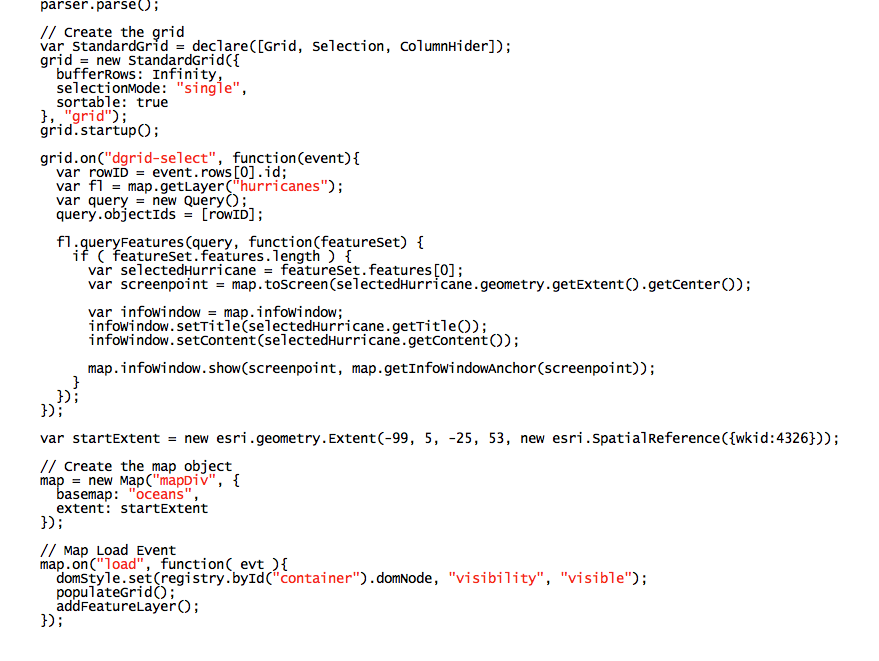 Assessing the Value of STEMThe Geographic Distribution of Return on Investment for Science, Technology, Engineering, and Math College Degrees in the US
Advisor: Jim DetwilerJackie SilberGEOG 596a – Summer 2017
Agenda
Background
Literature Review and Comparable Web Applications
Data Sources
Analysis Methodology
Technology Stack
Testing
Conclusion
Background
STEM: Science, Technology, Engineering, Math
2006: American Competitiveness Initiative introduced new standards for STEM
2016: $1 Billion in private investment for STEM education
Bi-Partisan support for STEM
Background
Knowledge-based economy
BLS predicts 9 million new STEM-related occupations between 2012 and 2022
“We cannot solve our problems with the same thinking we used when we created them.” – Albert Einstein
Background
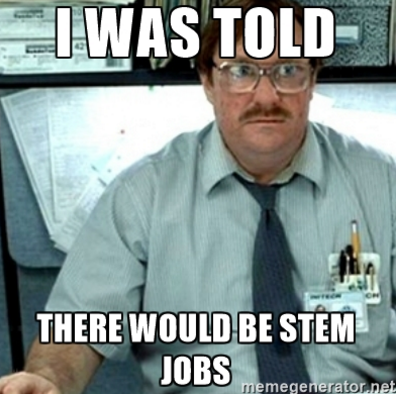 College is expensive
Not all STEM jobs created equal 
Predicted job availability varies by geography
Lit Review
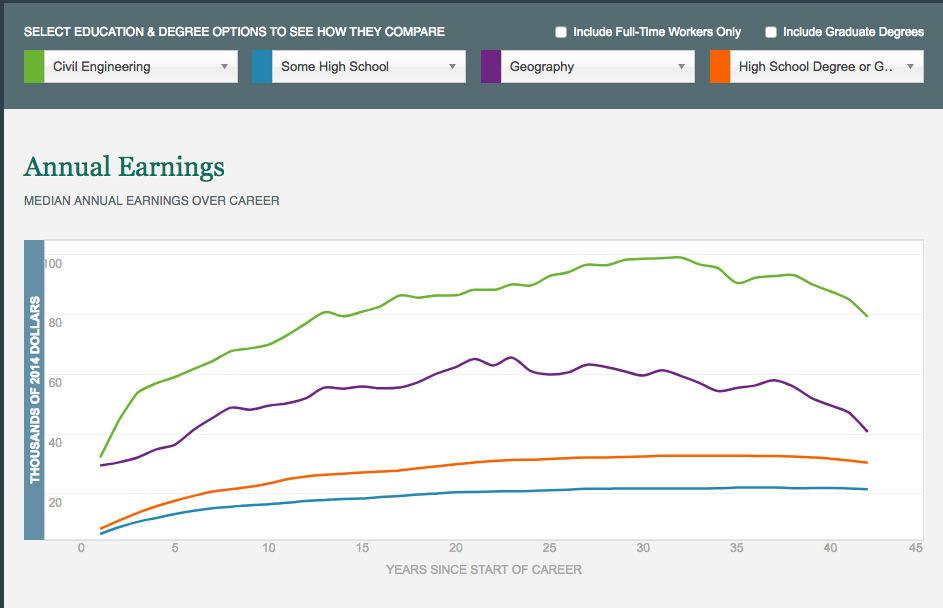 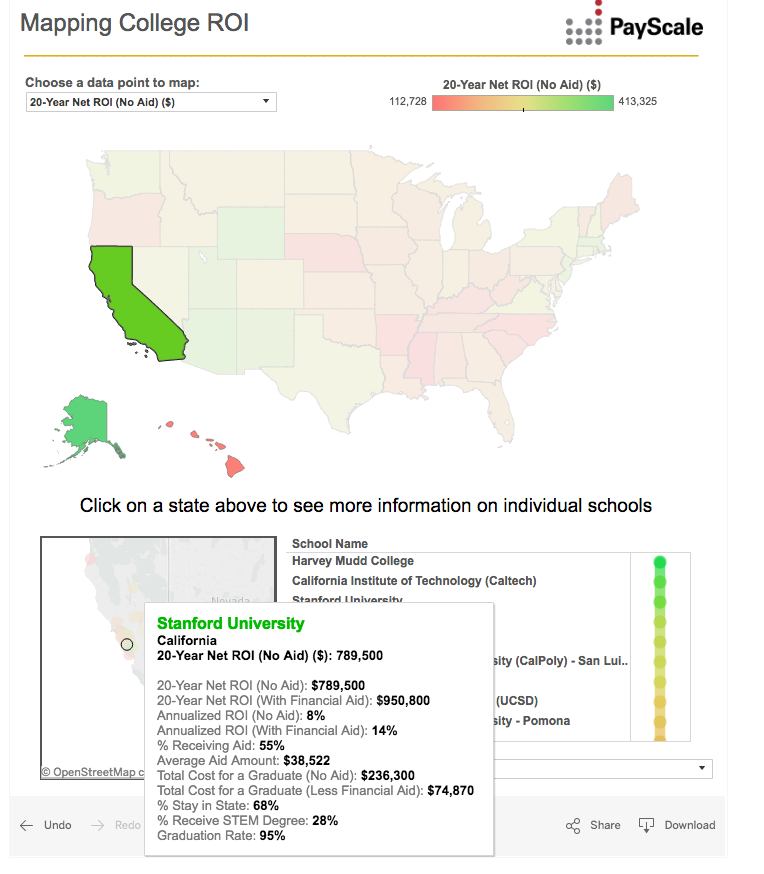 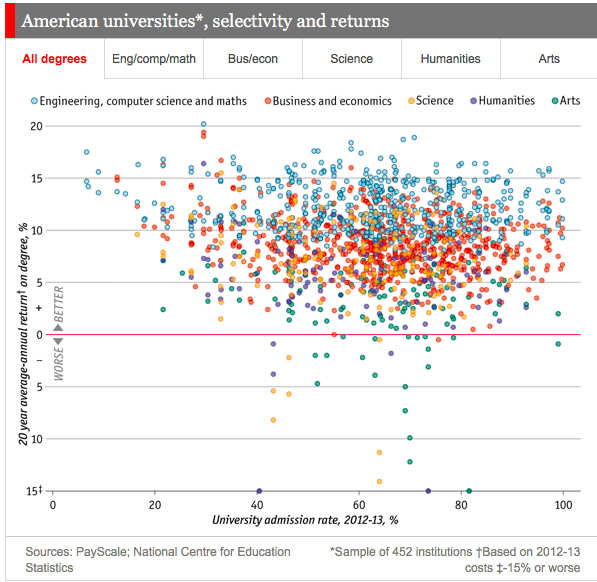 Lit Review
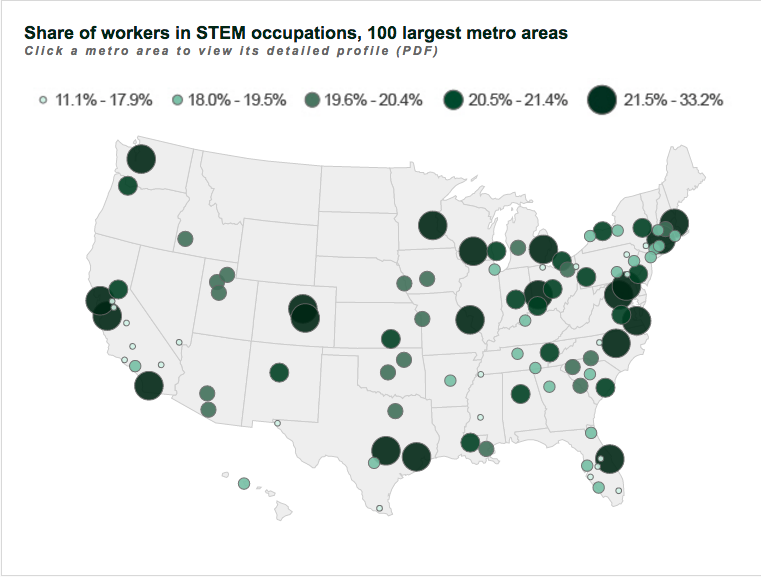 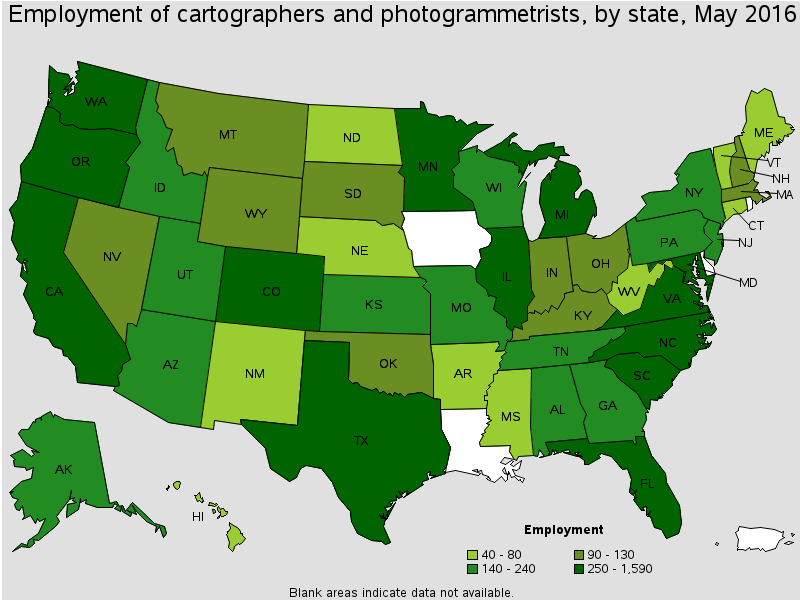 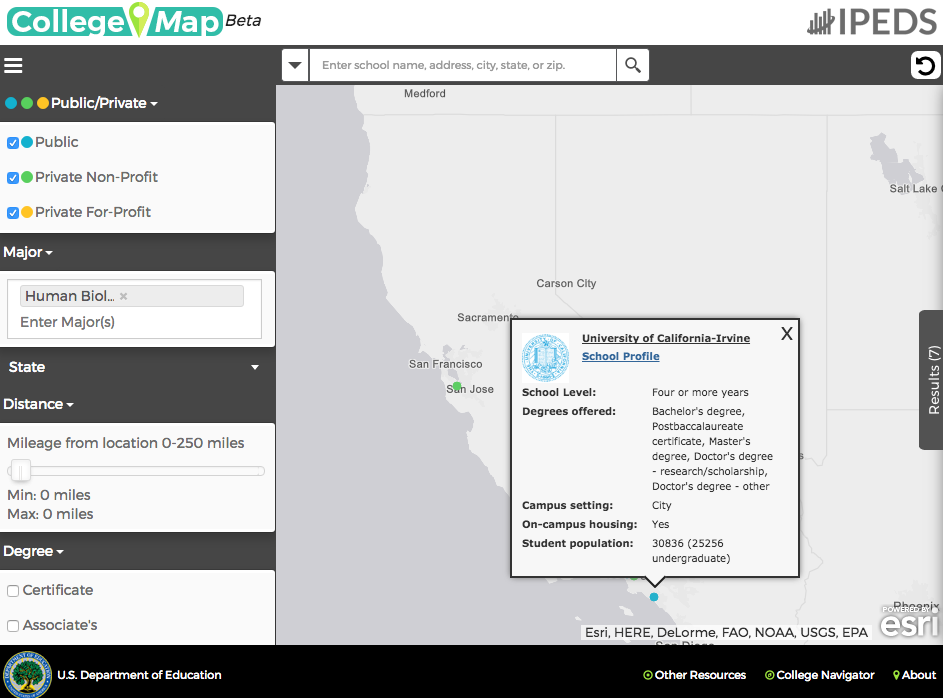 Lit Review Summary
Questions an App Should Answer
Do the early career earnings justify the tuition? 
How does the ROI in my field compare to other states?
Is there a surplus or deficit of graduates for the current job market in my state?
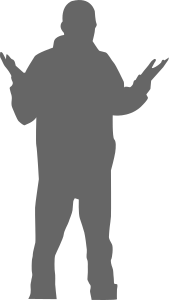 [Speaker Notes: Image Source: https://openclipart.org/detail/77269/whatboy]
Data Sources
College Tuition
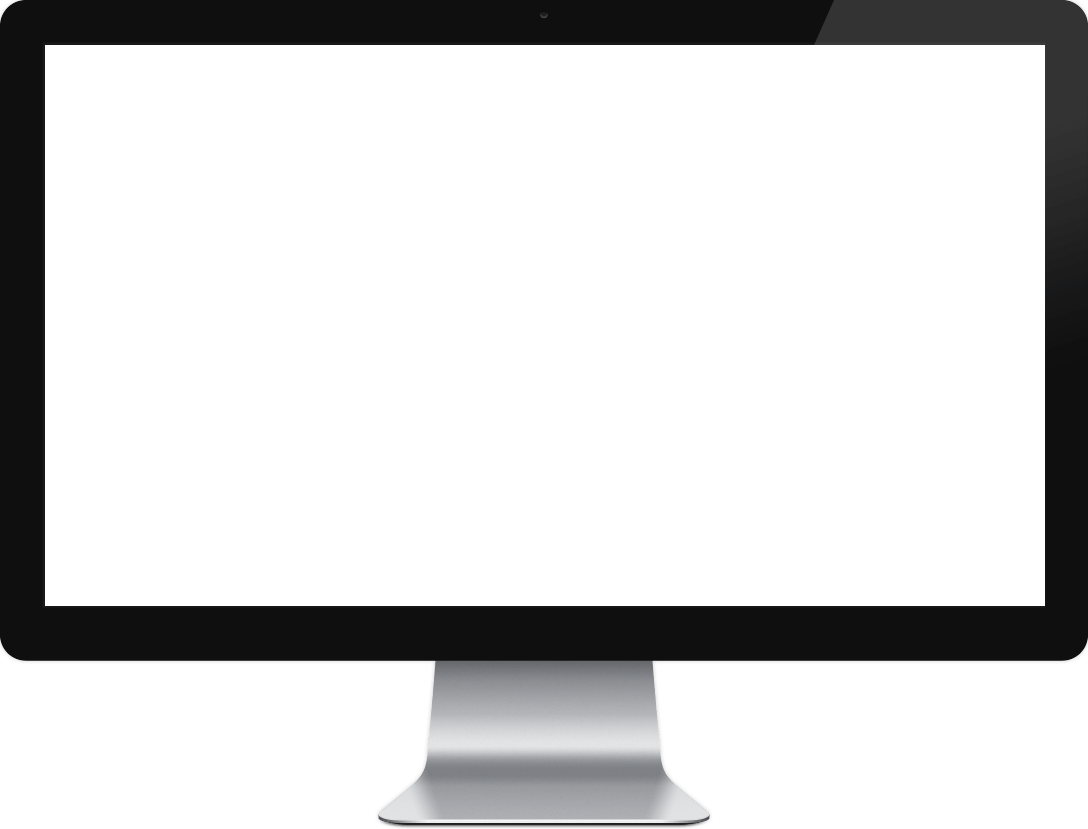 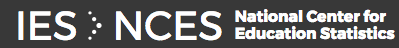 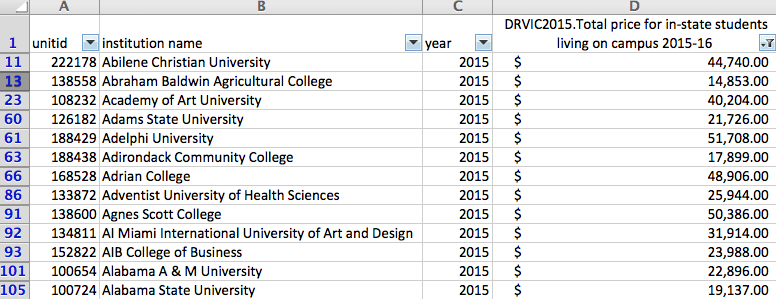 [Speaker Notes: Image Source: http://www.stickpng.com/img/electronics/monitors/mac-apple-monitor]
Data Sources
Conferred Degrees
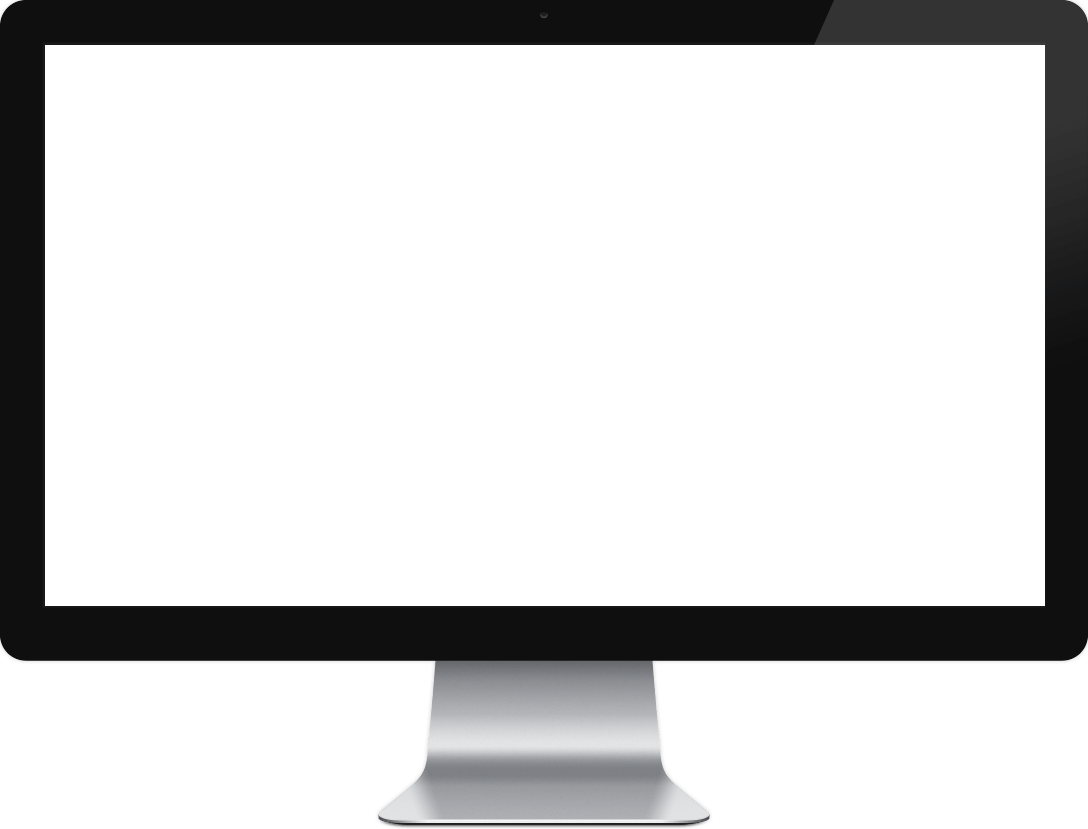 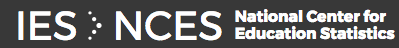 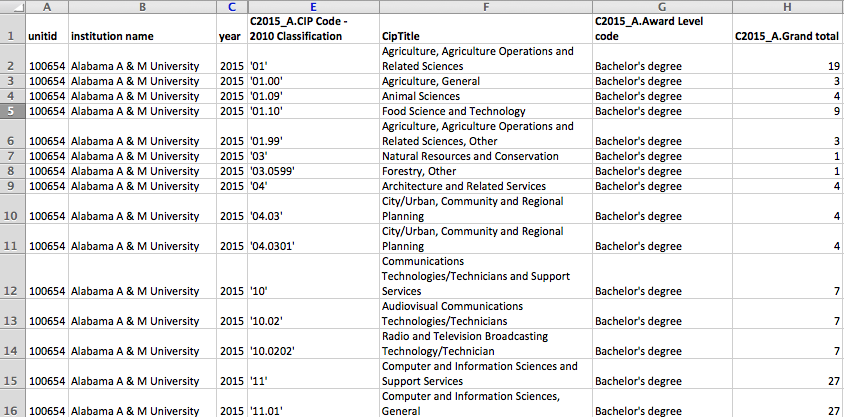 [Speaker Notes: Image Source: http://www.stickpng.com/img/electronics/monitors/mac-apple-monitor]
Data Sources
Defining STEM
Bureau of Labor Statistics:2010 Standard Occupational Classification System 
U.S. Immigration and Customs: Enforcement STEM Designation Degree Program List
Data Sources
Employment Salaries
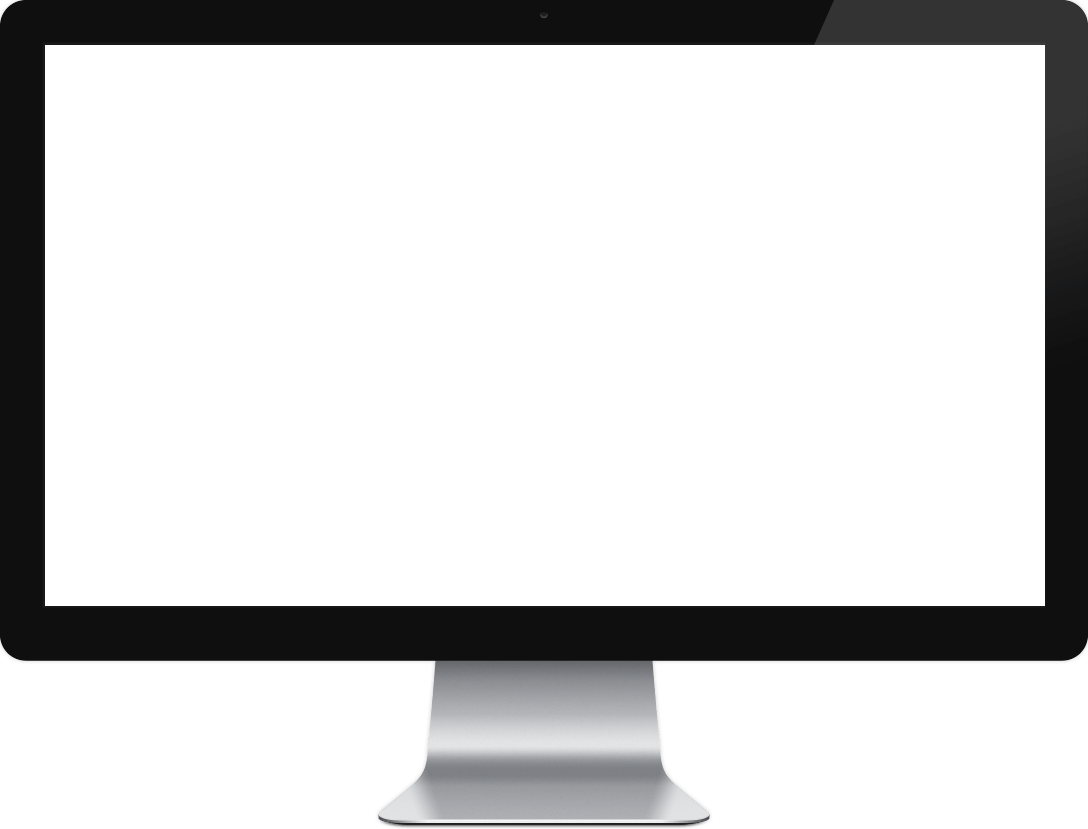 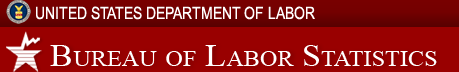 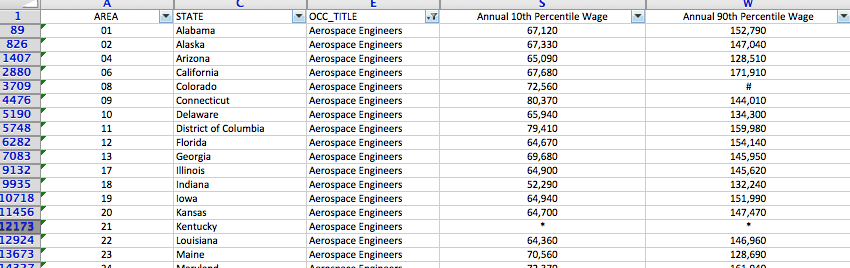 Data Sources
Employment Projections
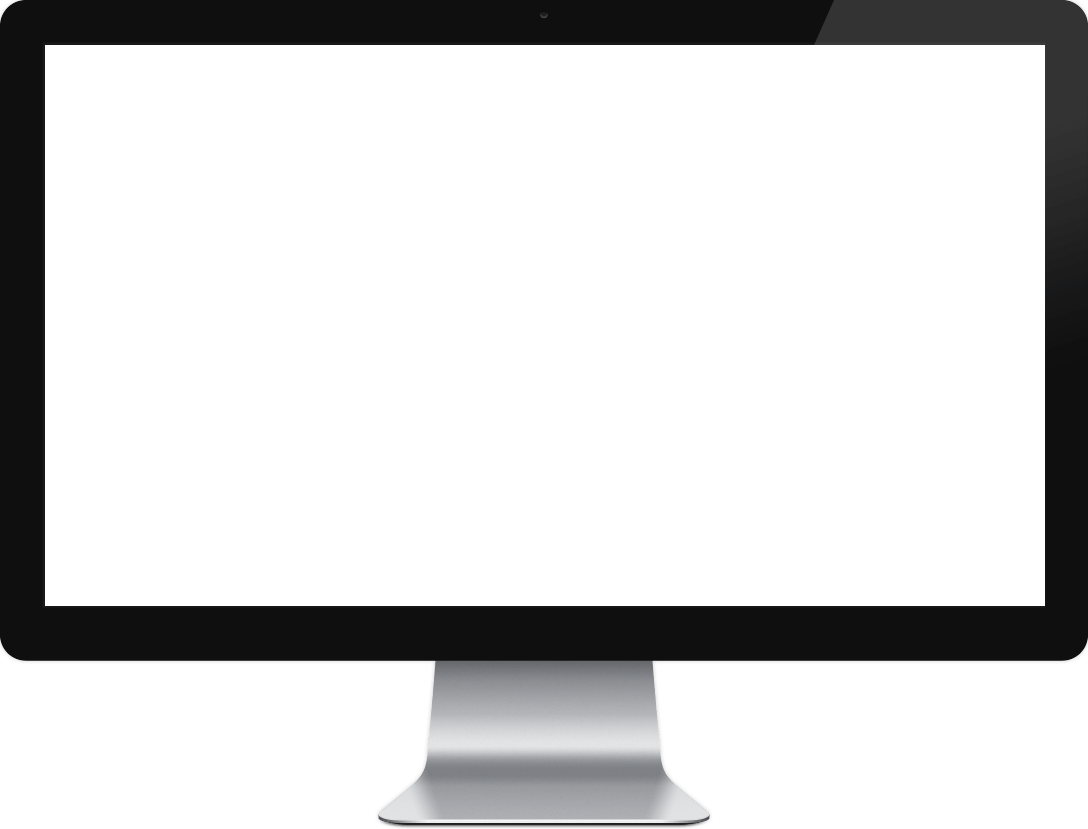 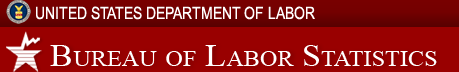 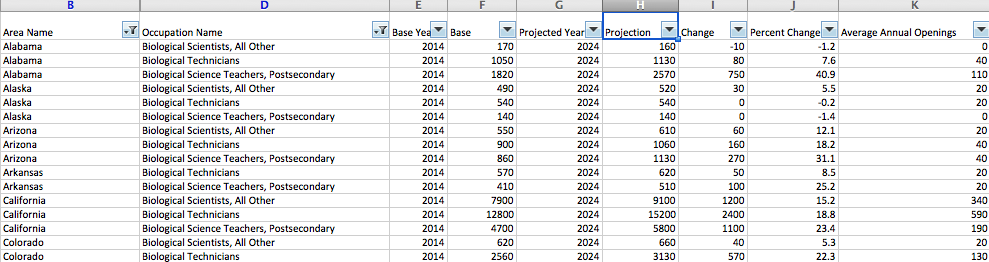 Data Sources
Tying Majors to Occupations
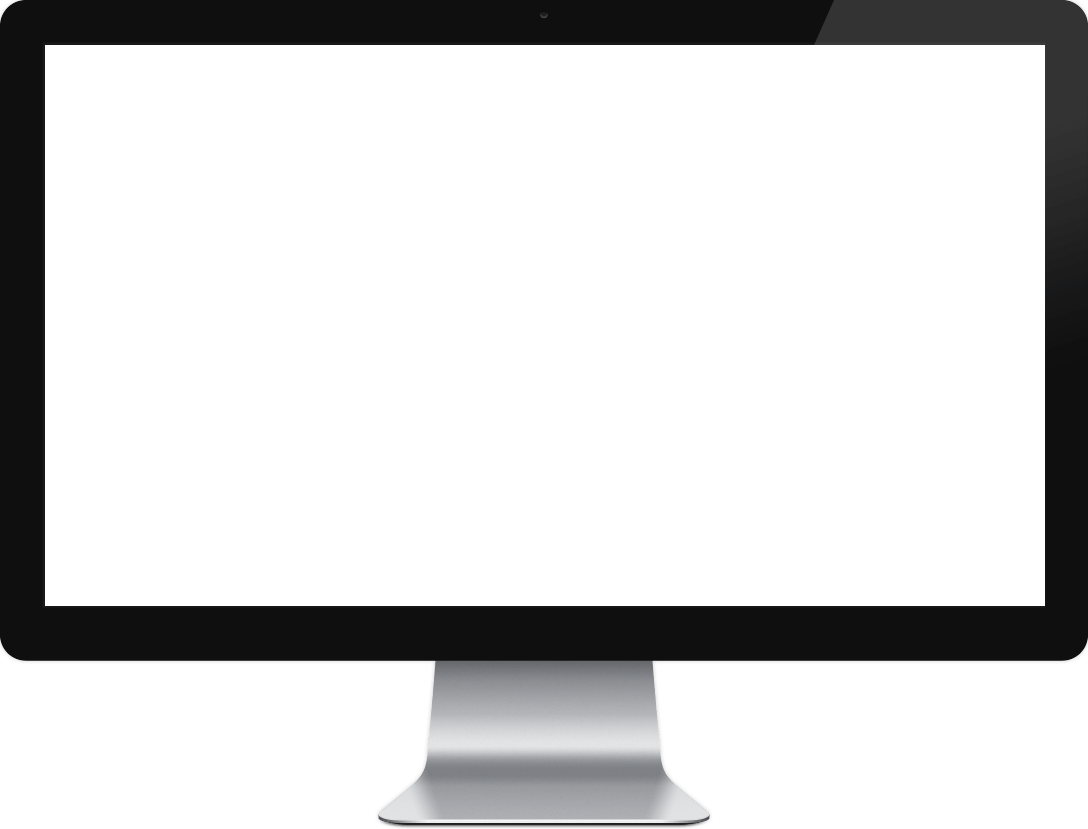 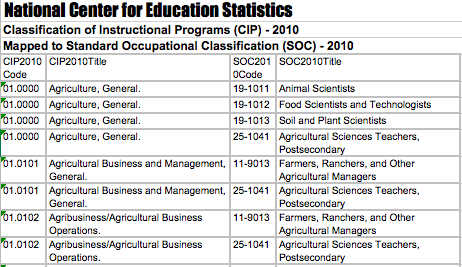 ROI Methodology
Interface
Tying It All Together
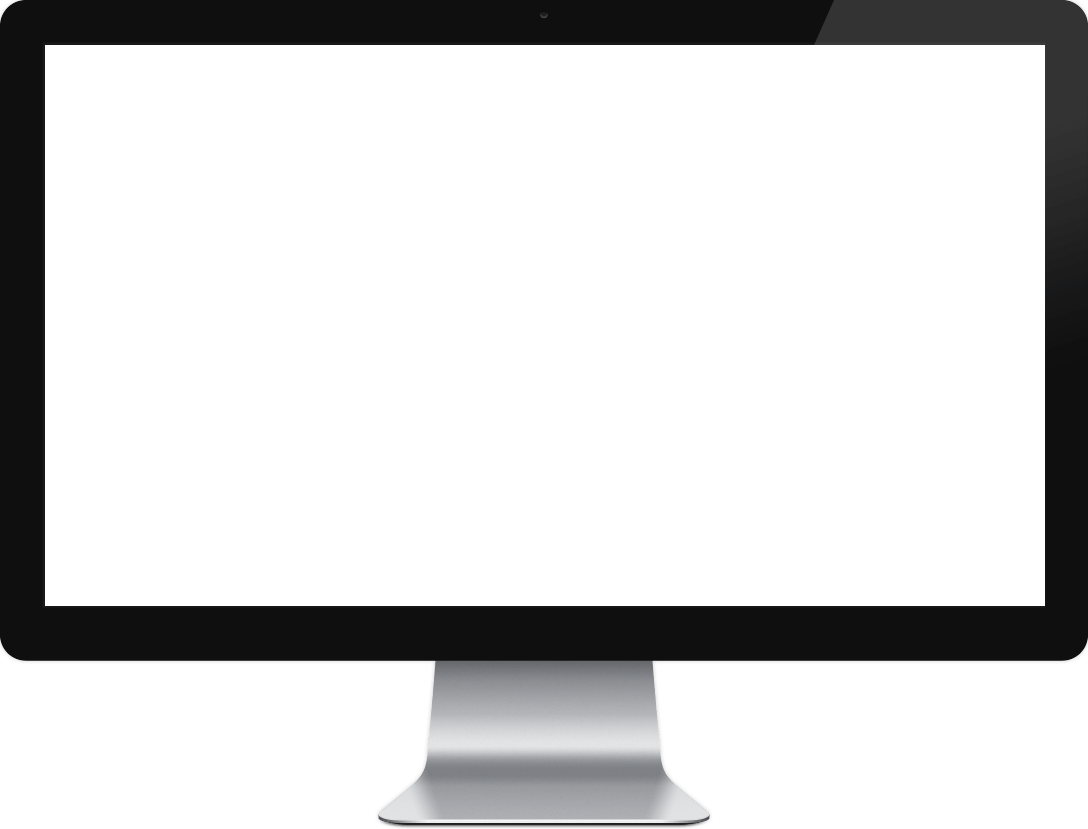 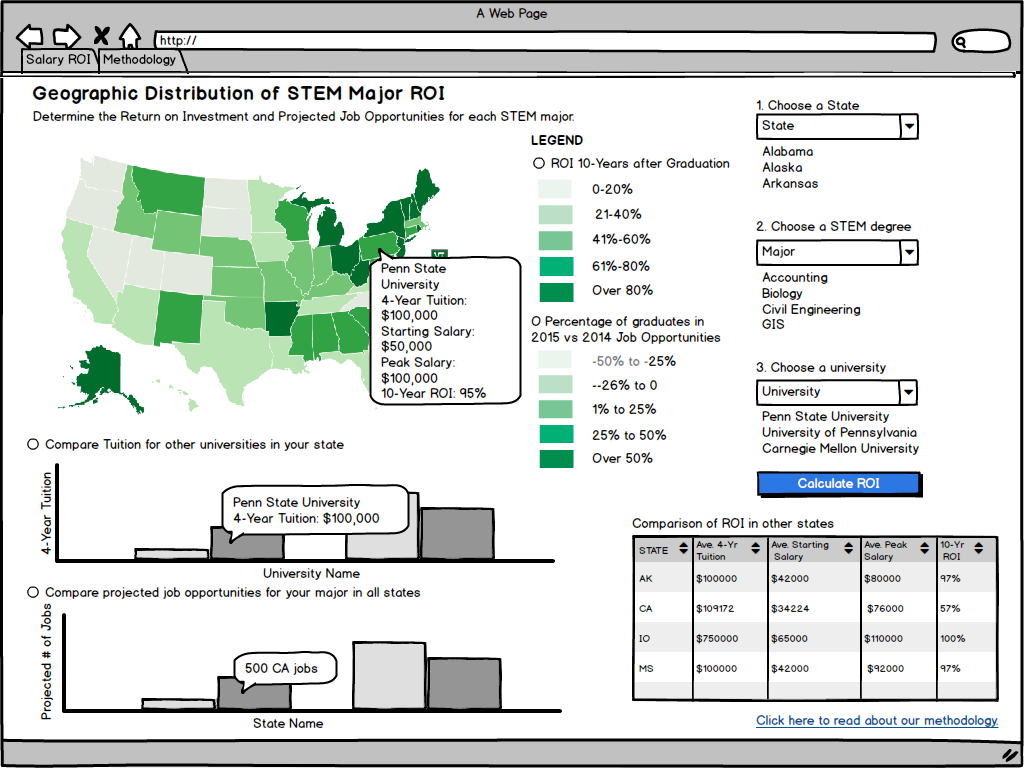 Technology Stack
Python
Flask
Ajax
MySQL
D3
JSON
HTML
CSS
JavaScript
jQuery UI
Google Maps API
Request-Response Cycle
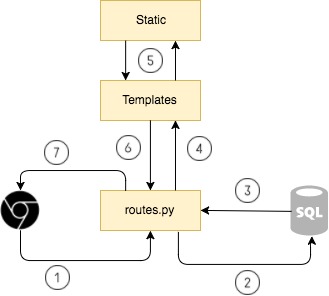 Database Design
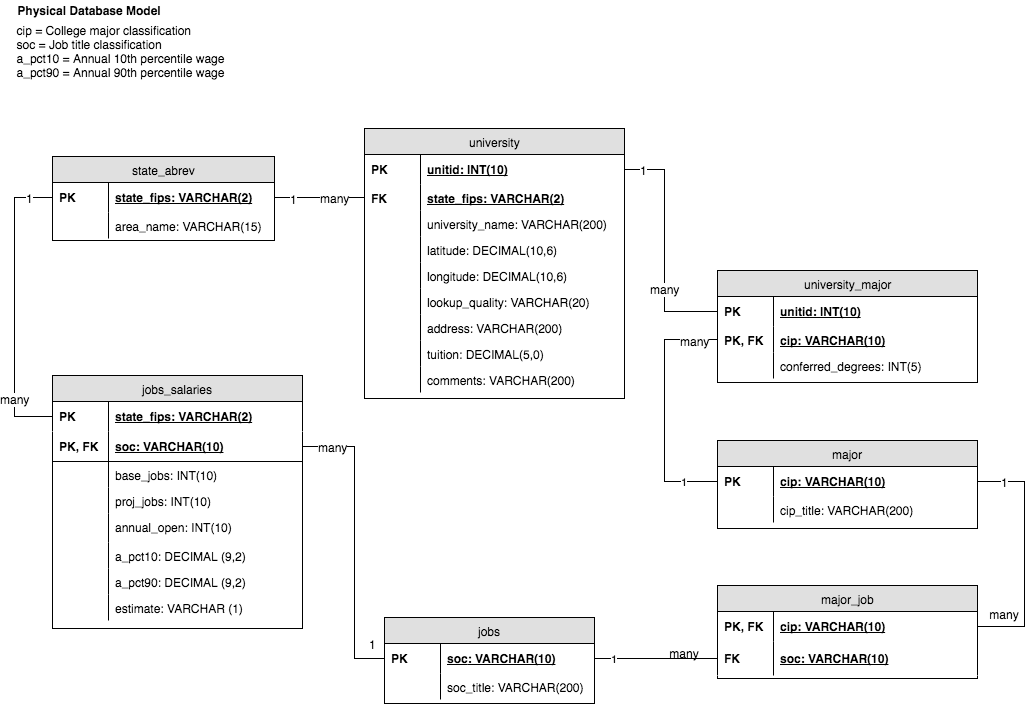 User Evaluation Testing
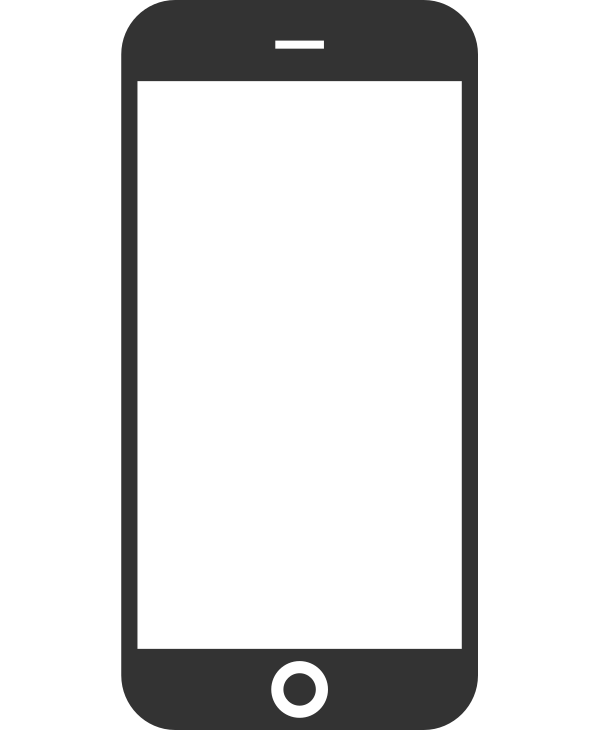 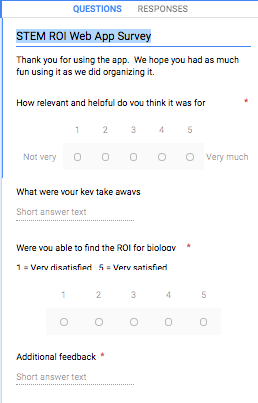 Three testers
Evaluate app using provided workflow
Feedback captured through Google Forms
[Speaker Notes: Image Source: http://www.stickpng.com/img/electronics/iphones/iphone-7-mockup]
Timeline
Web app under development now
Abstract accepted at GIS in the Rockies (September 20-21)
Waiting to hear back from: 
Association of Pacific Coast Geographers (October 25-28) and 
California STEAM Symposium (December 10-11)
[Speaker Notes: And the development of this app is quite rapid. 

In fact, I have been working on the front-end interface and back-end database development for the past few weeks.]
Conclusion
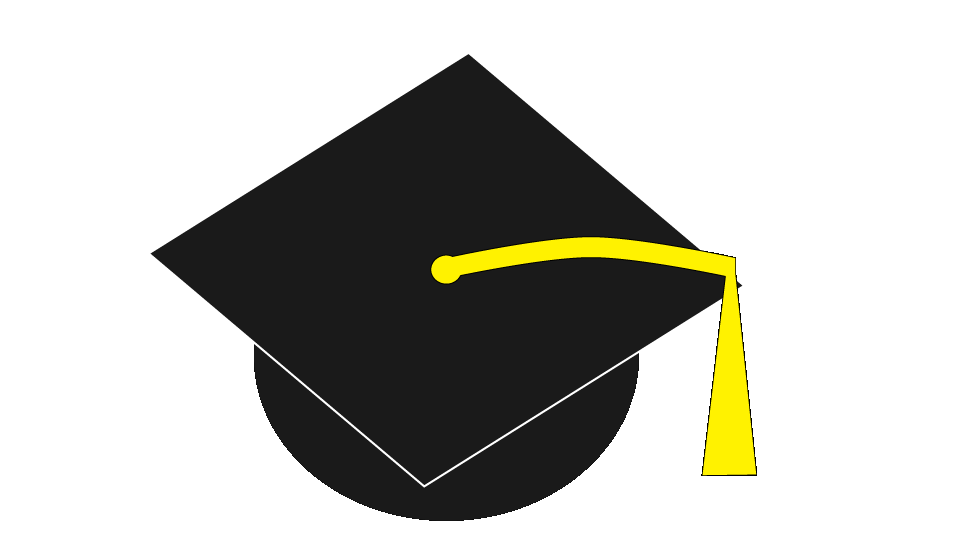 Know Before You Go
Contact Info: jms1272@psu.edu
[Speaker Notes: Image Source: https://openclipart.org/detail/193065/graduation-hat]